Normalization
Presented By
Md. Zahid Hasan
Zahid.cse@diu.edu.bd
Definition
Normalization is the process of organizing the data in the database.
Normalization is used to minimize the redundancy from a relation or set of relations. It is also used to eliminate the undesirable characteristics like Insertion, Update and Deletion Anomalies.
Normalization divides the larger table into the smaller table and links them using relationship.
The normal form is used to reduce redundancy from the database table
Types of Normal Forms
There are the following four types of normal forms:
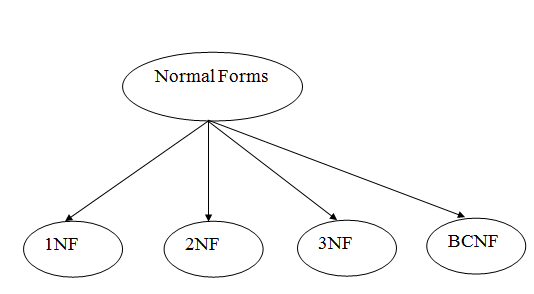 Description of normal form
First Normal Form (1NF)
A relation will be 1NF if it contains an atomic value.
It states that an attribute of a table cannot hold multiple values. It must hold only single-valued attribute.
First normal form disallows the multi-valued attribute, composite attribute, and their combinations.
Example of 1NF
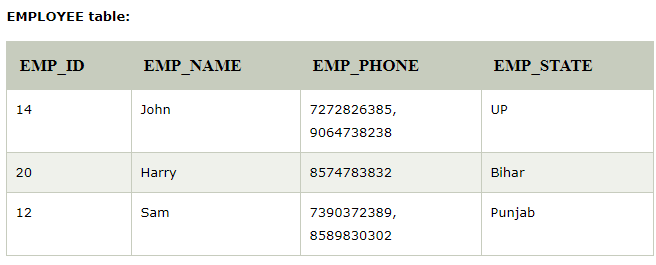 Here, Relation EMPLOYEE is not in 1NF because of multi-valued attribute EMP_PHONE.
Example of 1NF(Cont’d)
The decomposition of the EMPLOYEE table into 1NF has been shown below:
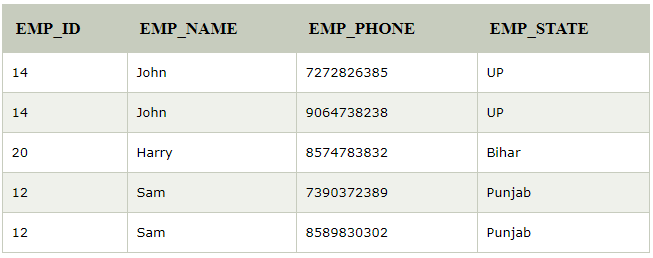 Example of 1NF(Cont’d)
Relation STUDENT in table 1 is not in 1NF because of multi-valued attribute STUD_PHONE. Its decomposition into 1NF has been shown in table 2.
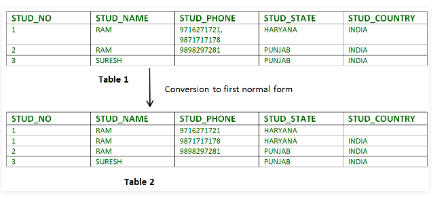 Second Normal Form (2NF)
In the 2NF, relational must be in 1NF.

In the second normal form, this full functional dependency  means that it meets the requirements of First Normal Form (1NF), and all non-key attributes are fully functionally dependent on the primary key.

 A relation is in 2NF if it has No Partial Dependency

If the proper subset of candidate key determines non-prime attribute, it is called partial dependency.

2NF tries to reduce the redundant data getting stored in memory.
Example of 2NF
Let's assume, a school can store the data of teachers and the subjects they teach. In a school, a teacher can teach more than one subject.
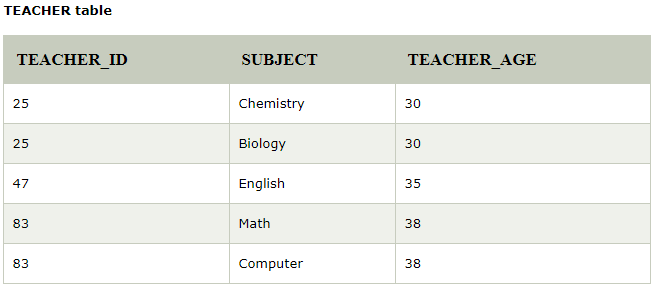 In the given table, non-prime attribute TEACHER_AGE is dependent on TEACHER_ID which is a proper subset of a candidate key. That's why it violates the rule for 2NF.
Example of 2NF(Cont’d)
To convert the given table into 2NF, we decompose it into two tables:
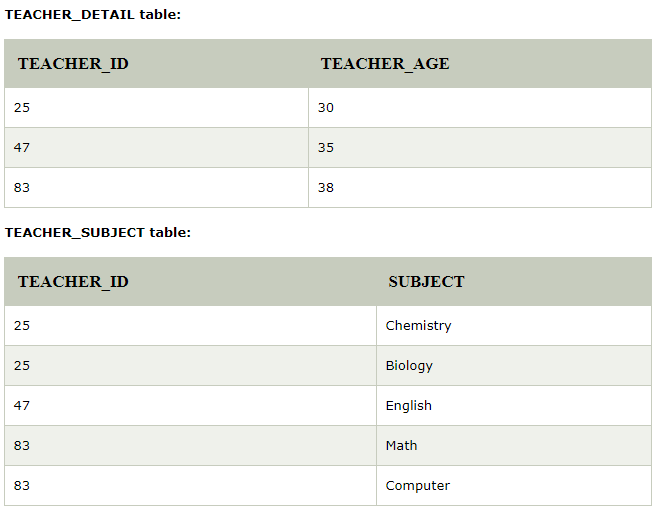 Example of 2NF(Cont’d)
COURSE_FEE cannot alone decide the value of COURSE_NO or STUD_NO;COURSE_FEE together with STUD_NO cannot decide the value of COURSE_NO;COURSE_FEE together with COURSE_NO cannot decide the value of STUD_NO;Hence,COURSE_FEE would be a non-prime attribute, as it does not belong to the one only candidate key {STUD_NO, COURSE_NO} ;But, COURSE_NO -> COURSE_FEE , i.e., COURSE_FEE is dependent on COURSE_NO, which is a proper subset of the candidate key. Non-prime attribute COURSE_FEE is dependent on a proper subset of the candidate key, which is a partial dependency and so this relation is not in 2NF
Example of 2NF(Cont’d)
To convert the above relation to 2NF, we need to split the table into two tables such as :
Table 1: STUD_NO, COURSE_NO        Table 2: COURSE_NO, COURSE_FEE
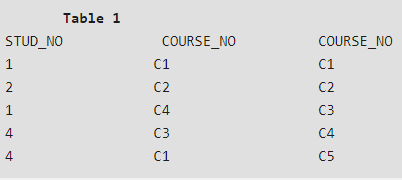 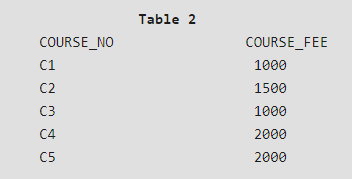 Third Normal Form (3NF)
A relation will be in 3NF if it is in 2NF and not contain any transitive partial dependency.
If there is no transitive dependency for non-prime attributes, then the relation must be in third normal form.
A relation is in third normal form if it holds atleast one of the following conditions for every non-trivial function dependency X → Y.
X is a super key.
Y is a prime attribute, i.e., each element of Y is part of some candidate key
A relation is in third normal form, if there is no transitive dependency for non-prime attributes as well as it is in second normal form.
Transitive dependency – If A->B and B->C are two FDs then A->C is called transitive dependency.
Example of 3NF
Super key in the above table :
{EMP_ID}, {EMP_ID, EMP_NAME}, {EMP_ID, EMP_NAME, EMP_ZIP}....so on  
Candidate key: {EMP_ID}
Example of 3NF(Cont’d)
Non-prime attributes: In the given table, all attributes except EMP_ID are non-prime.
    Here, EMP_STATE & EMP_CITY dependent on EMP_ZIP and EMP_ZIP dependent on EMP_ID. The non-prime attributes (EMP_STATE, EMP_CITY) transitively dependent on super key(EMP_ID). It violates the rule of third normal form.
   That's why we need to move the EMP_CITY and EMP_STATE to the new <EMPLOYEE_ZIP> table, with EMP_ZIP as a Primary key
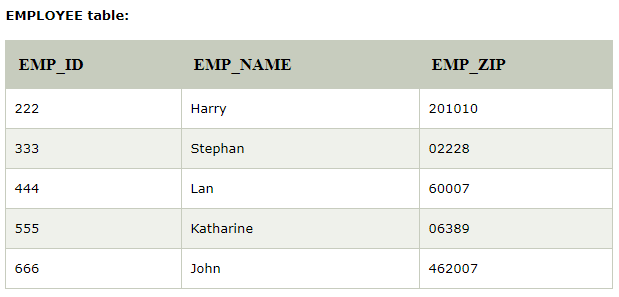 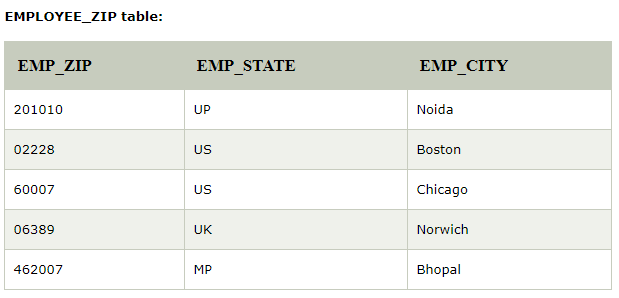 Example of 3NF(Cont’d)
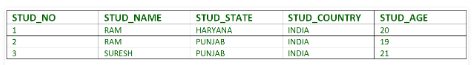 In relation STUDENT given in Table ,

FD set: {STUD_NO -> STUD_NAME, STUD_NO -> STUD_STATE, STUD_STATE -> STUD_COUNTRY, STUD_NO -> STUD_AGE}Candidate Key: {STUD_NO}

For this relation in given table , STUD_NO -> STUD_STATE and STUD_STATE -> STUD_COUNTRY are true. So STUD_COUNTRY is transitively dependent on STUD_NO. It violates the third normal form.
Example of 3NF(Cont’d)
To convert it in third normal form, we will decompose the relation 
STUDENT (STUD_NO, STUD_NAME, STUD_PHONE, STUD_STATE, STUD_COUNTRY_STUD_AGE) 
as:
STUDENT   (STUD_NO, STUD_NAME, STUD_PHONE, STUD_STATE, STUD_AGE)
STATE_COUNTRY   (STATE, COUNTRY)
Boyce-Codd Normal Form (BCNF)
It is an advance version of 3NF that’s why it is also referred as 3.5NF. BCNF is stricter than 3NF. A table complies with BCNF if it is in 3NF and for every functional dependency X->Y, X should be the super key of the table.
Example of Normalization
Example of Normalization
Example of Normalization
“A winner is a dreamer who never gives up”
– Nelson Mandela